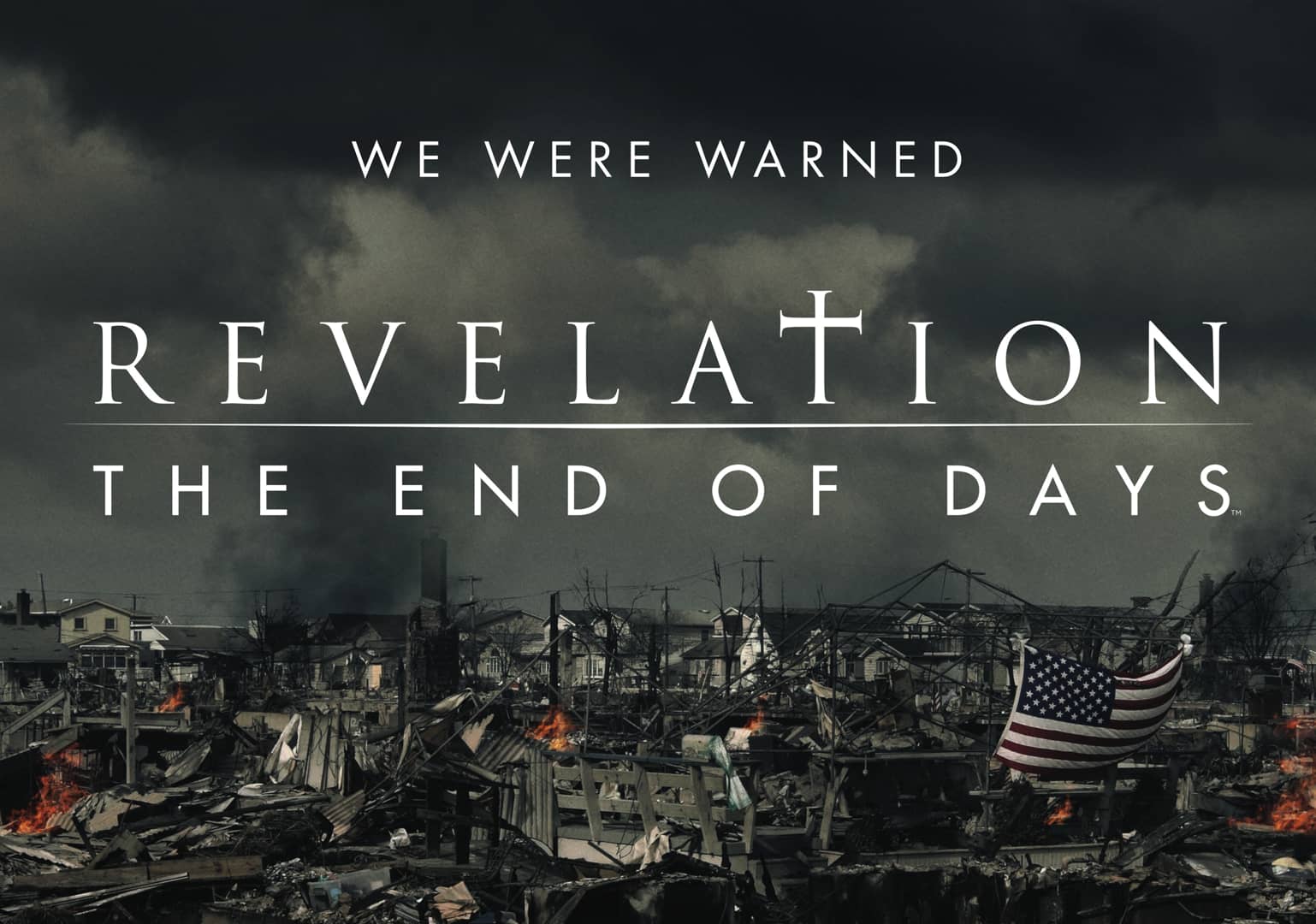 Edward Church
July 25, 2021
Revelation (5:6-14) pt.2
“ Who is Worthy?”
6  And I beheld, and, lo, in the midst of the throne and of the four beasts, / in the midst of the elders, stood a Lamb as it had been slain, having seven horns / seven eyes, which are the seven Spirits of God sent forth into all the earth. 7  And he came and took the book out of the right hand of him that sat upon the throne. 8  And when he had taken the book, the four beasts and four / twenty elders fell down before the Lamb, having every one of them harps,/ golden vials full of odours, which are the prayers of saints. 9  And they sung a new song, saying, Thou art worthy to take the book, and to open the seals thereof: for thou wast slain,/ hast redeemed us to God by thy blood out of every kindred, and tongue, and people, and nation; 10  And hast made us unto our God kings and priests: and we shall reign on the earth…..
Revelation 5:6-14 (KJV) …..11  And I beheld, and I heard the voice of many angels round about the throne and the beasts and the elders: and the number of them was ten thousand times ten thousand, and thousands of thousands; 12  Saying with a loud voice, Worthy is the Lamb that was slain to receive power, and riches, and wisdom, and strength, and honour, and glory, and blessing. 13  And every creature which is in heaven, and on the earth, and under the earth, and such as are in the sea, and all that are in them, heard I saying, Blessing, and honour, and glory, and power, be unto him that sitteth upon the throne, and unto the Lamb for ever and ever. 14  And the four beasts said, Amen. And the four and twenty elders fell down and worshipped him that liveth for ever and ever.
The Search Fails
a.  None in Heaven was Found Worthy 
Not the angels, four living creatures nor
           …twenty four elders 
b.  No Person on Earth Was Found Worthy
no statesman, educator, scientist, minister
c.  No Person Under The Earth
No person from among the dead
No demon from hell
Who He Is (5)
“The Lion of the Tribe of Judah”
Genesis 49:9-10
God Through Jesus… 
Redeemed All Things
Lamb
Reclaims All Things
Lion
Revelation 5:5
Who He is (5)
His Humanity
“Son of David”
His Deity     
“Root of David”
John 8:58
Revelation 5:6
Lamb Who was Slain (6)
           Standing
        “prophetic”
              Slain
               “provision”
            Strong
          “power”
        Searching
             “perception”
Where He Is (6)
In the Midst of the… 
Throne of God
24 Elders
Four Living Creatures
He is Worshipped Because of Where He is
He is the Center of the Worship in Heaven
What He Does (7-14)
Two Things…
He Reclaims Authority Over all the Earth
He Receives Worship from All Heaven
Worship of the..
Redeemed (8)
Angels (11-12)
Creatures (13)